«С Победой
в сердце!»
Классный час 6-8 классов
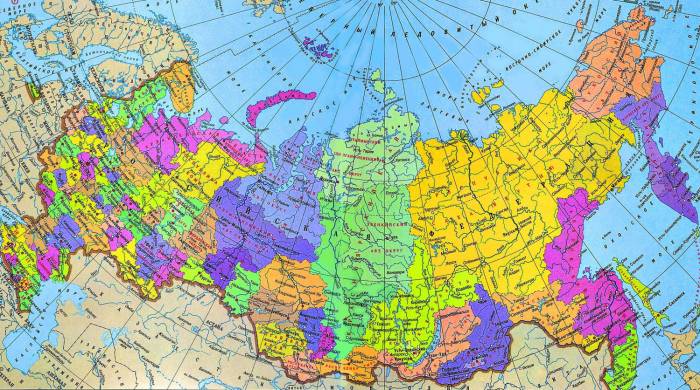 Карта Российской Федерации
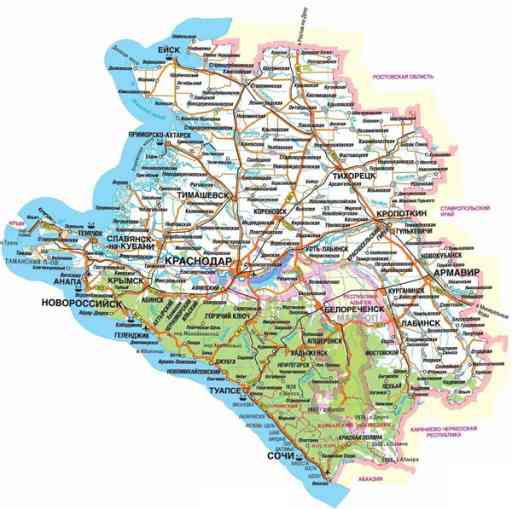 Карта Краснодарского края
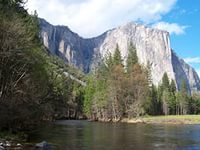 Горы
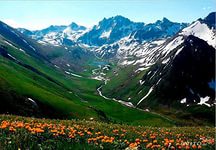 Краснодарского края
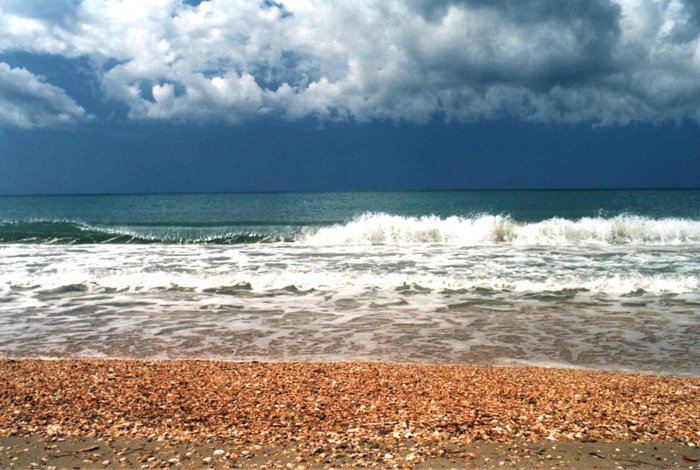 Черное
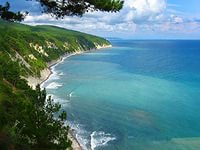 море
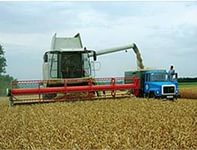 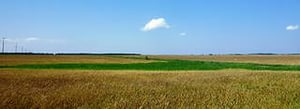 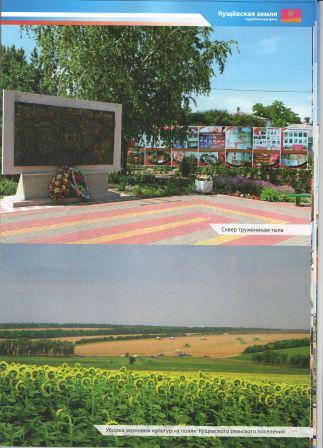 Кубань – 
житница 
России
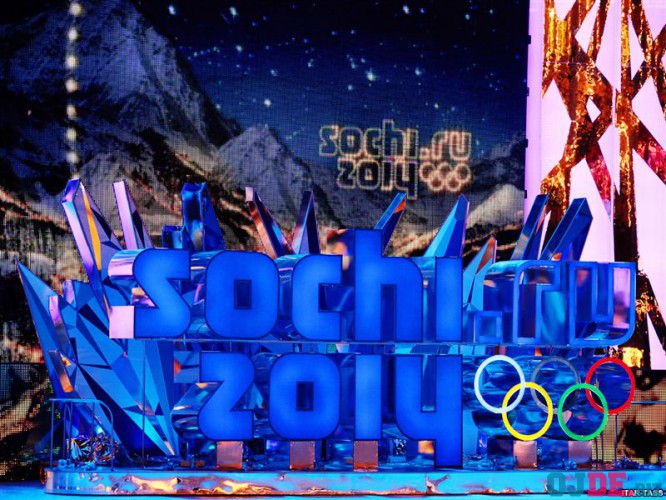 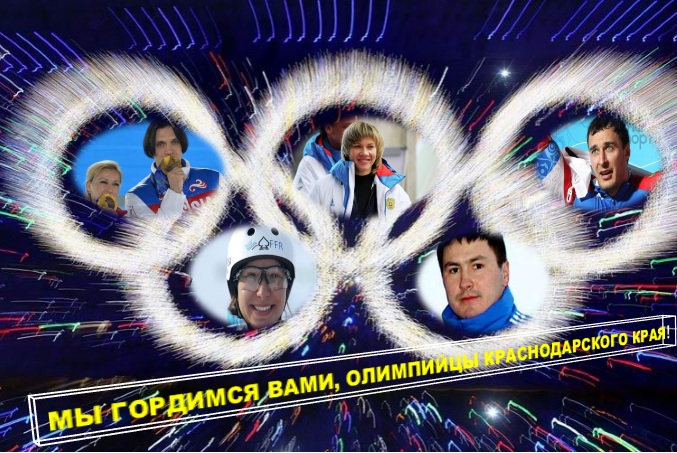 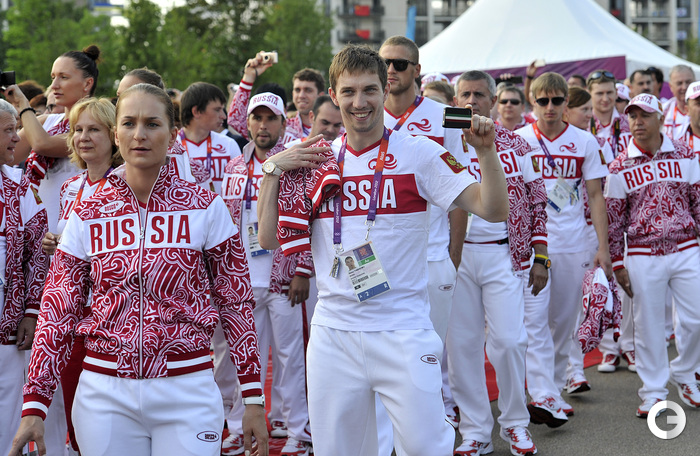 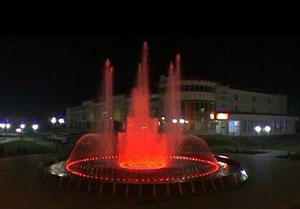 Фонтан в станице Кущевской
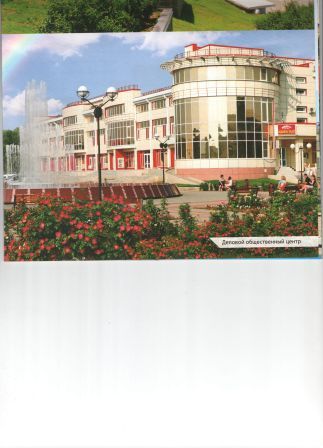 Деловой общественный и досуговый центр
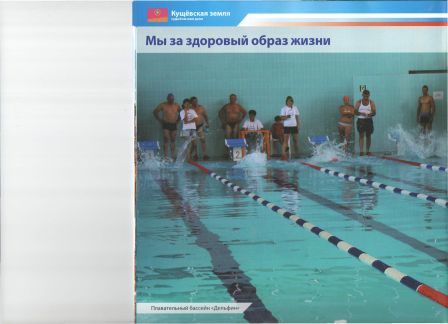 Плавательный бассейн «Дельфин»
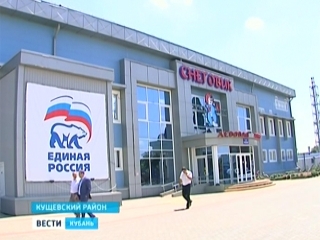 Ледовый дворец «Снеговик»
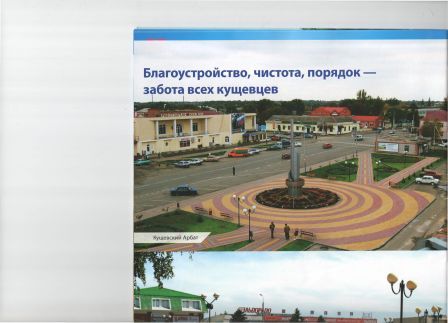 Кущевский Арбат
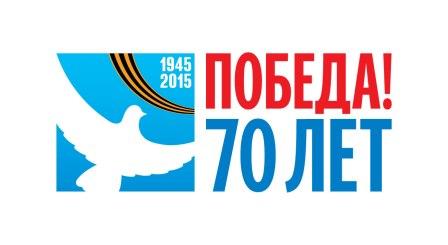 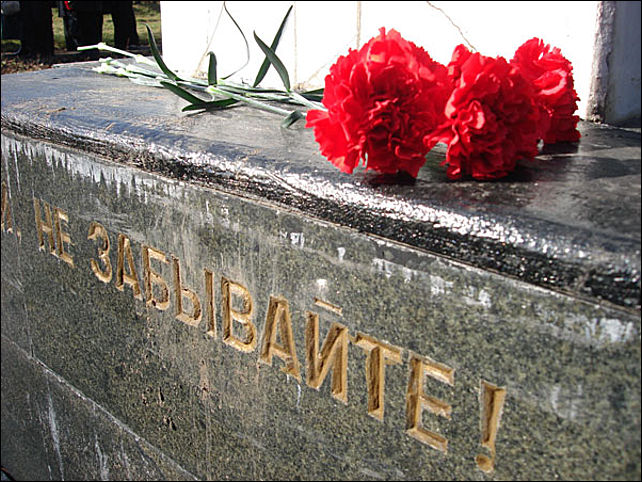 Парк Победы
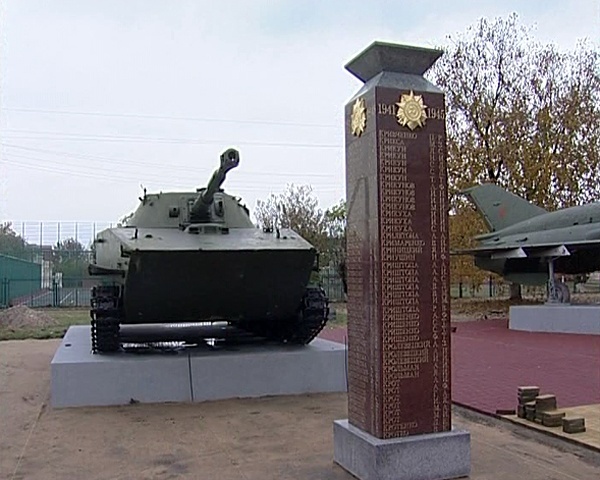 Аллея памяти
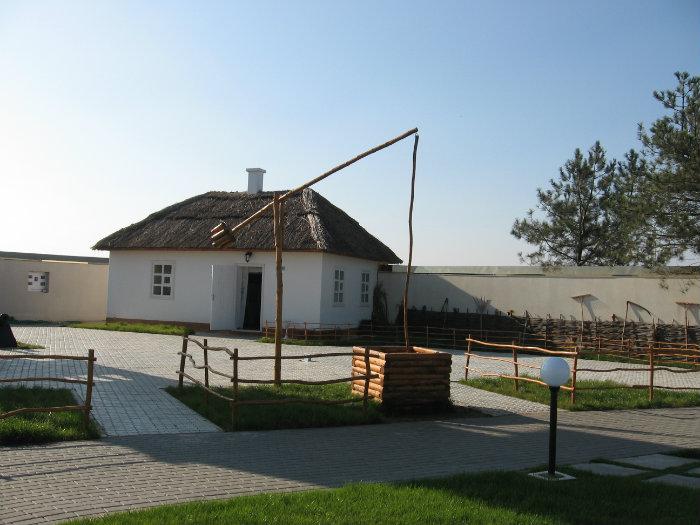 Поле казачьей славы
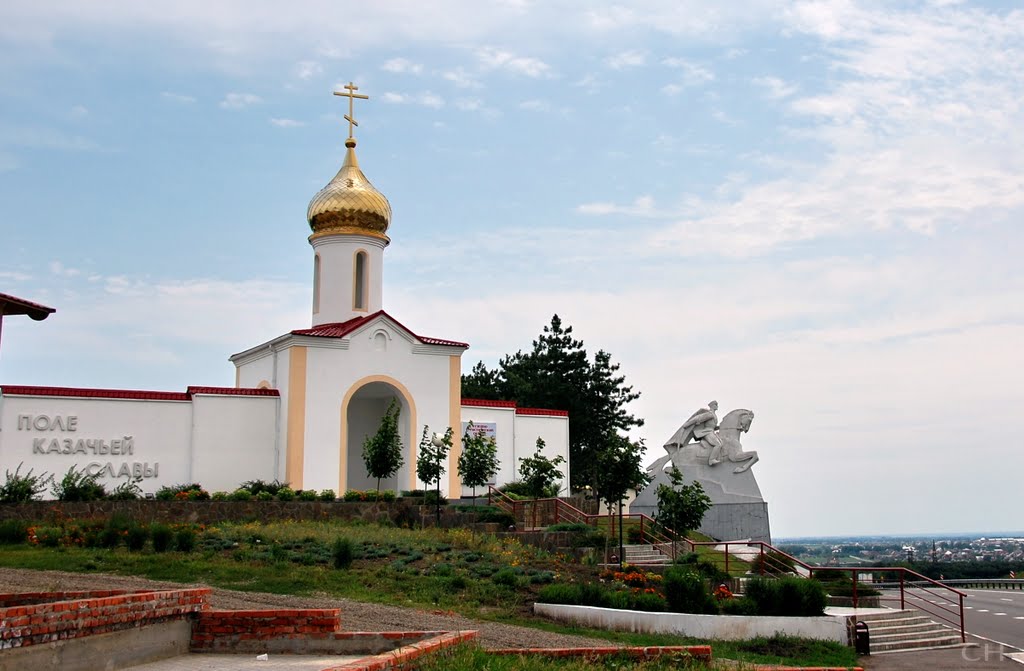 Поле казачьей славы
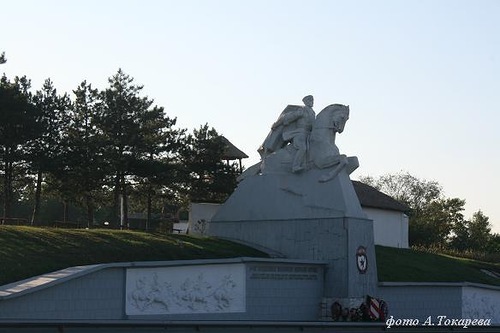 Поле казачьей славы
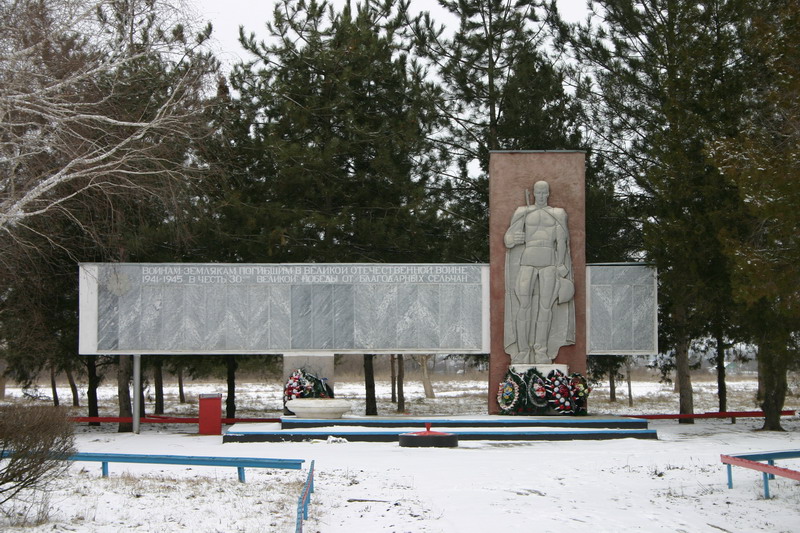 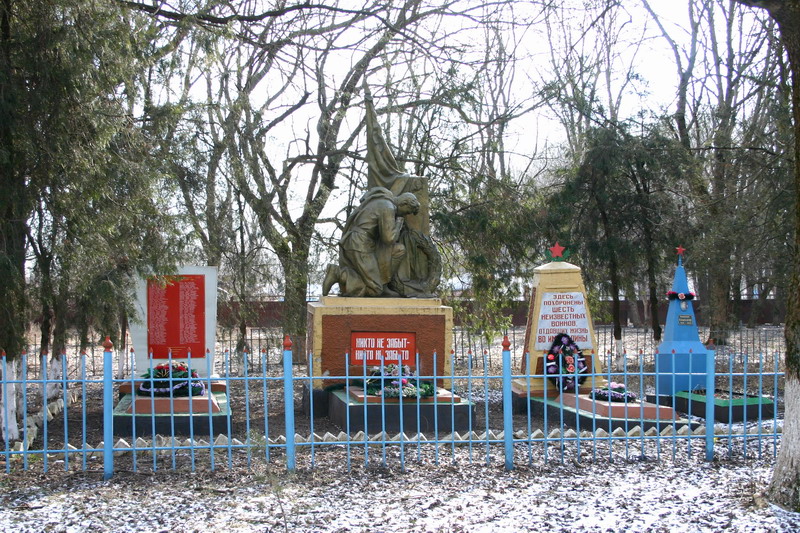 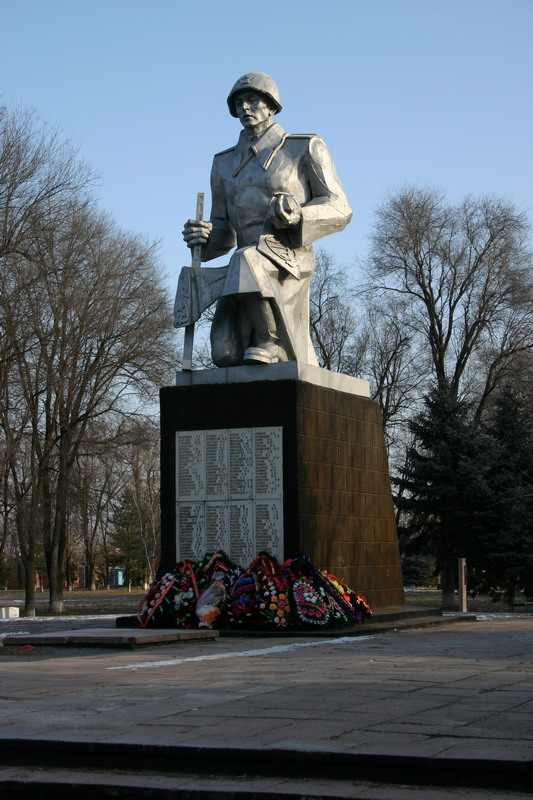 Парк
Победы
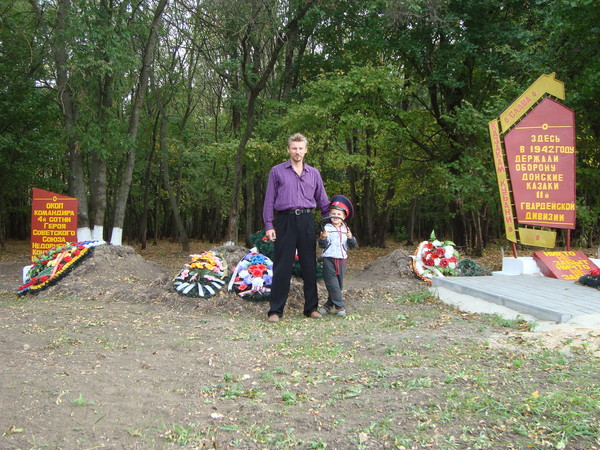 Окоп Недорубова
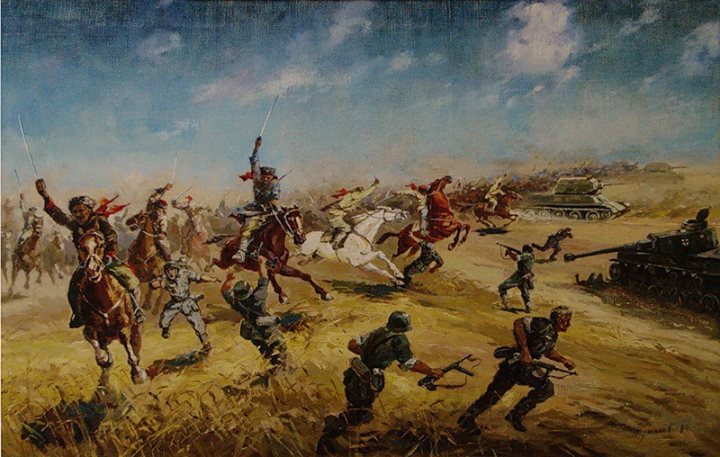 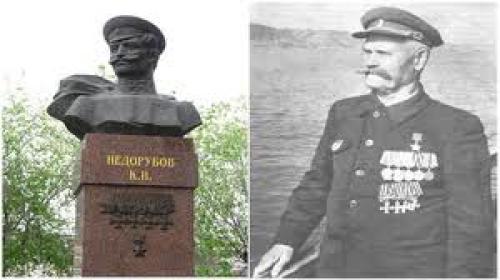 Бюст К.И. Недорубову
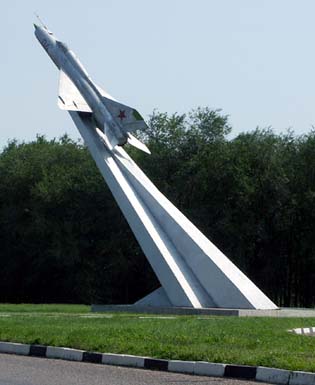 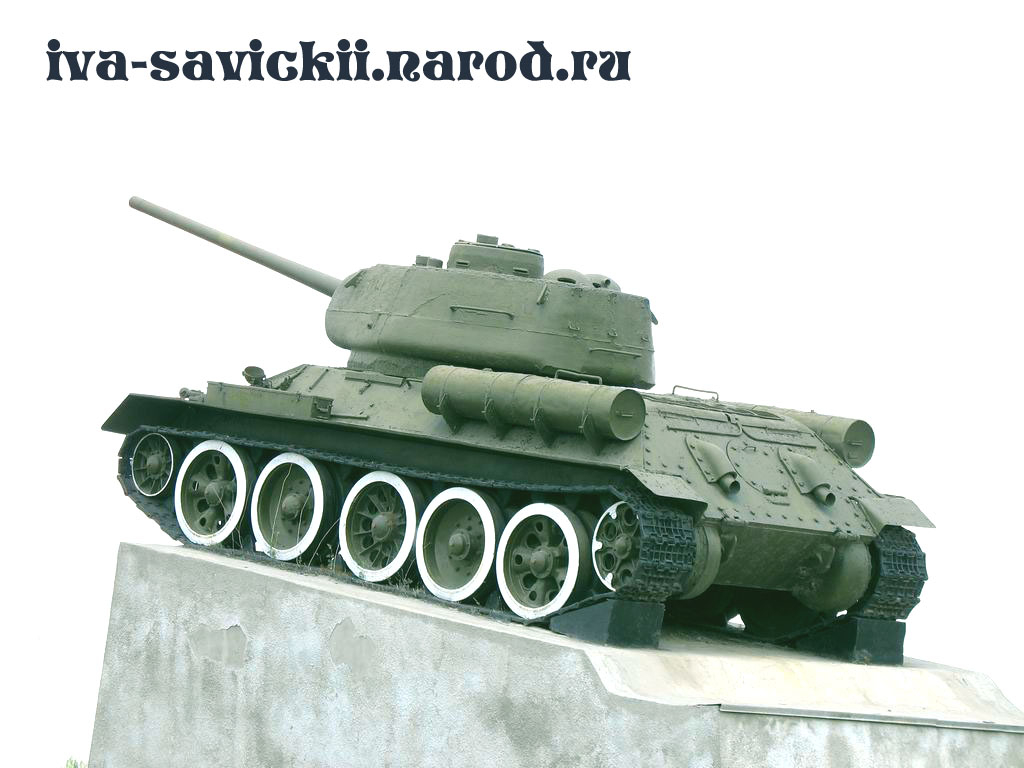 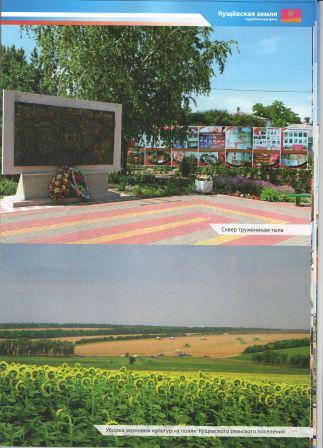 Сквер труженикам тыла